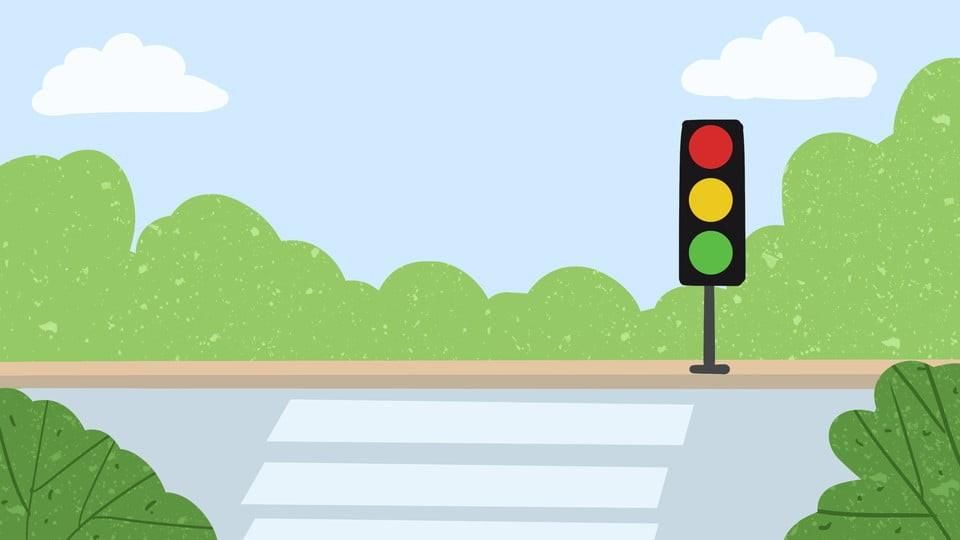 Муниципальное казенное дошкольное образовательное учреждение комбинированного вида «Детский сад № 34 «Журавлик» города Черкесска
Методический кейсдополнительной общеобразовательной общеразвивающей программы «Светофорик», реализуемой в сетевой форме как составляющая эффективности занятиясоставитель: Мамбетова Дина Аликовна
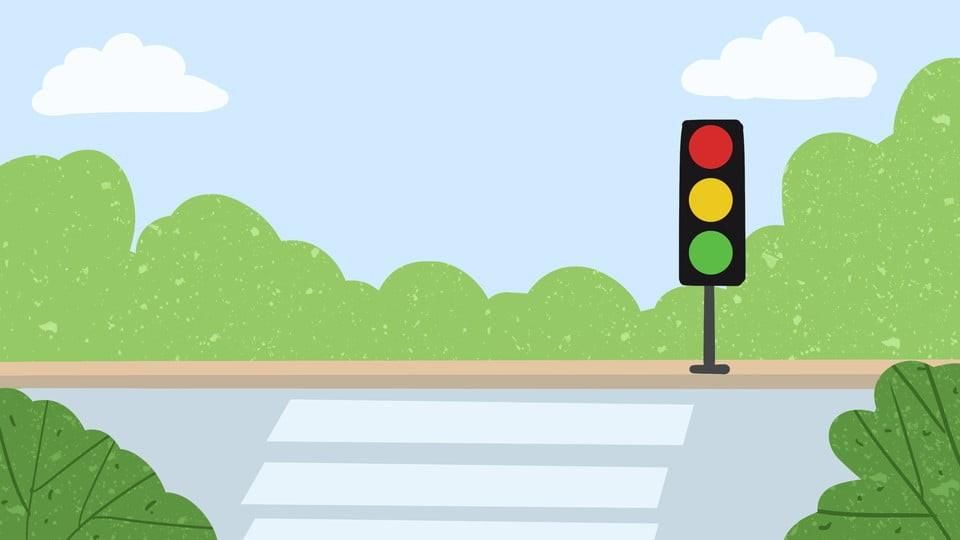 Методический кейс
Методический кейс – это комплексная методическая разработка педагогов дополнительного образования, обеспечивающая методическое сопровождение реализации дополнительных общеобразовательных общеразвивающих программ.
Целевая направленность методического кейса дополнительного образования заключается в:-составлении комплекса методических разработок по обновлению и методическому сопровождению дополнительных общеобразовательных общеразвивающих программ;-совершенствовании методических компетенций, повышении профессиональной мотивации, квалификационного роста в профессиональной педагогической деятельности педагогов дополнительного образования;
-обеспечению высокого качества образовательного процесса.
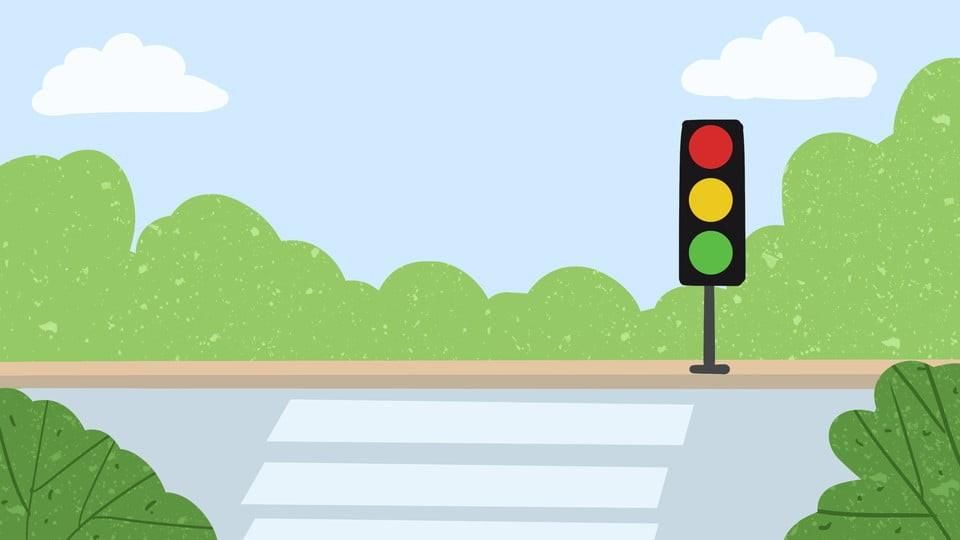 Инвариативная часть
1
2
3
4
5
6
7
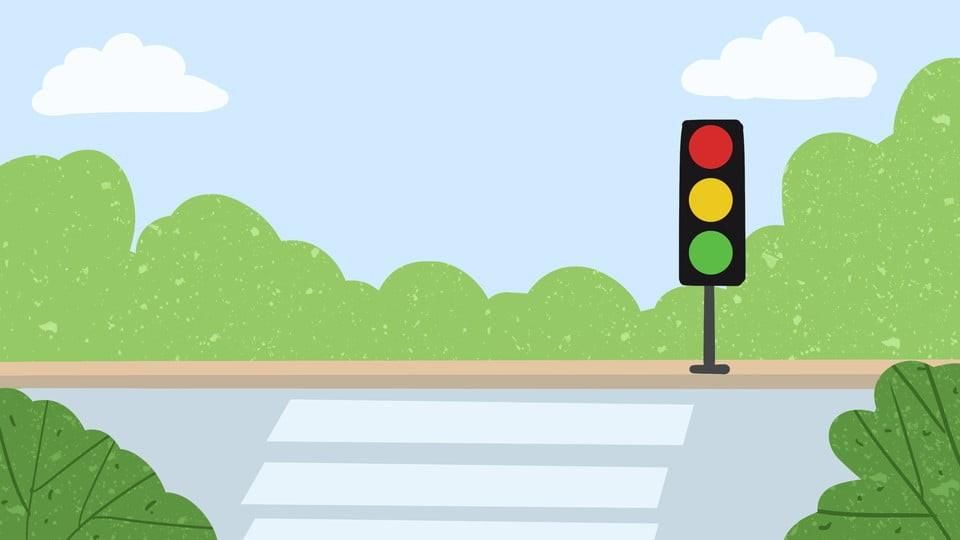 Вариативная часть
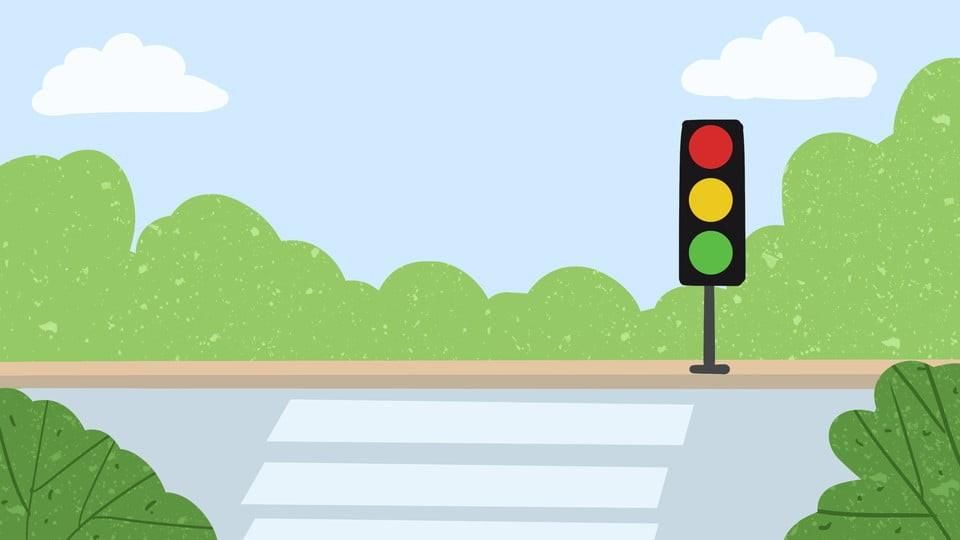 Инвариативная часть
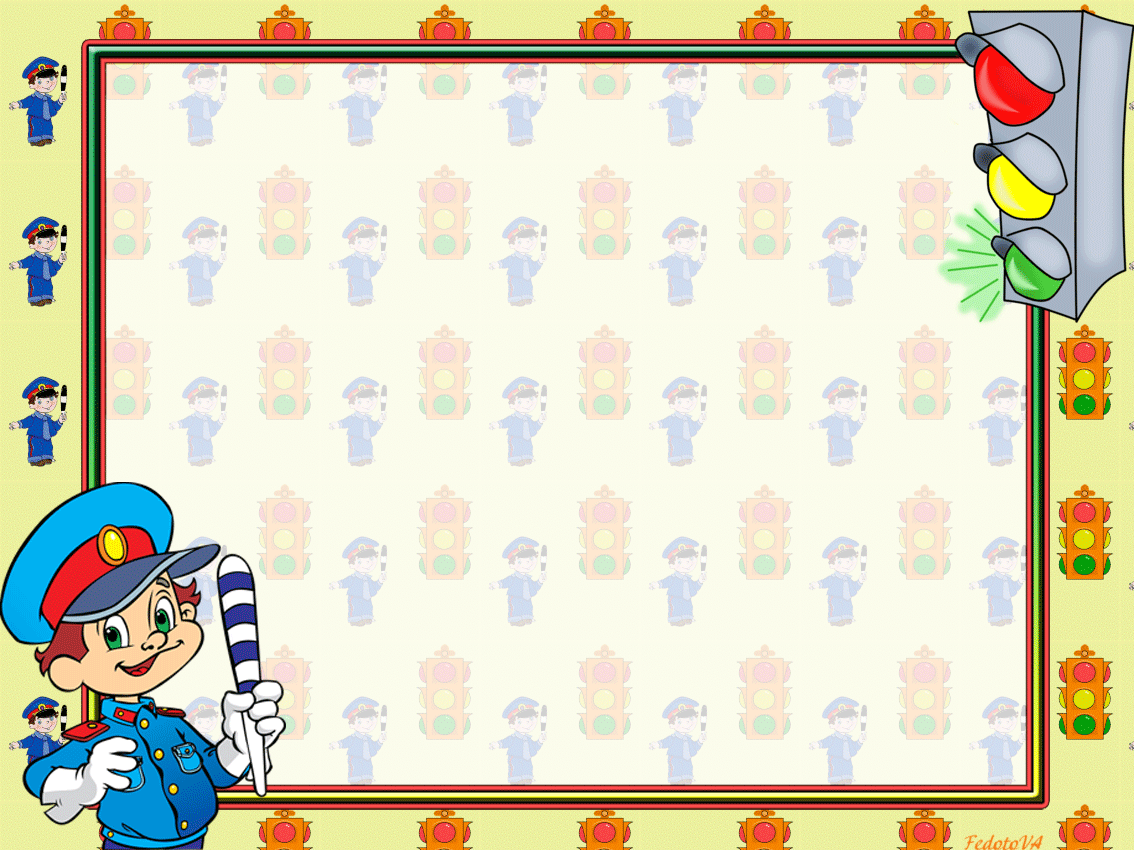 Приказом заведующего МКДОУ № 34 «Журавлик» от 01.09.2021г № 34/1- од, № 35/1-од, №11/1-од утверждены локальные акты и опубликованы на сайте учреждения.
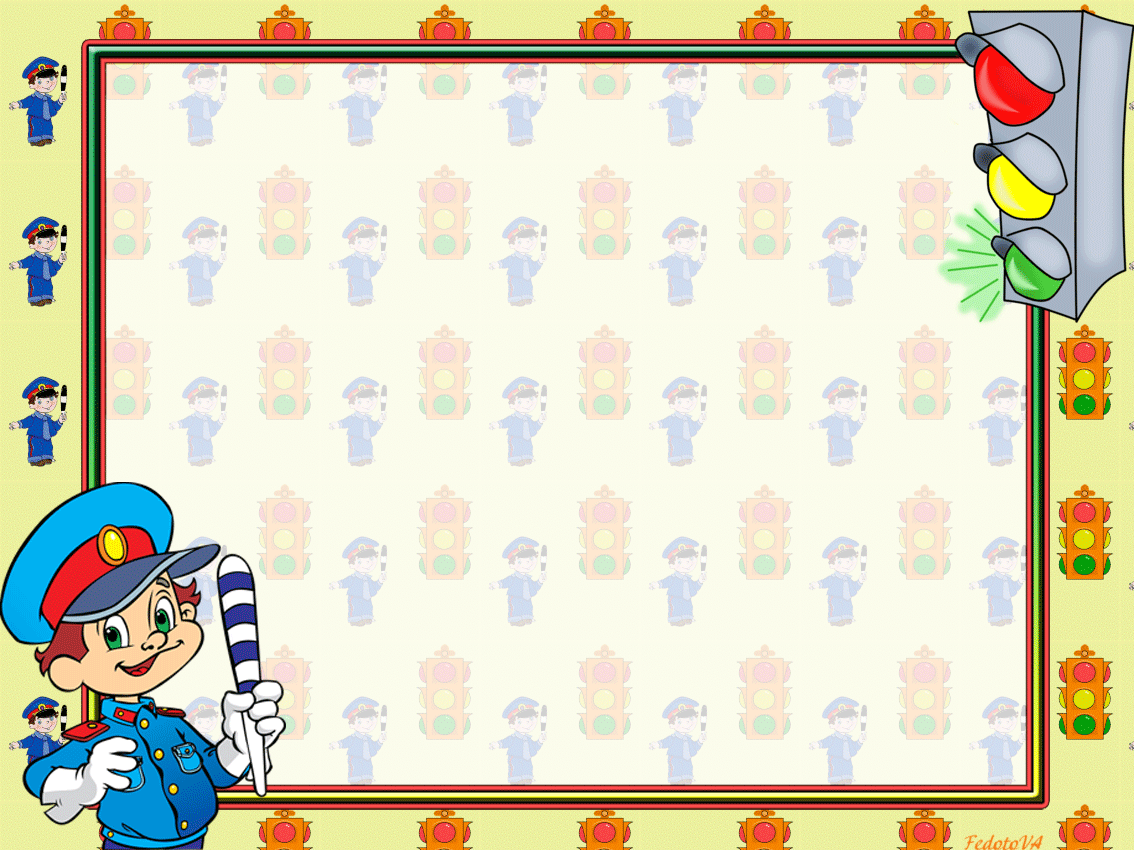 Было проведено анкетирование родителей (законных представителей) по вопросу  удовлетворенности и потребности предоставляемыми МКДОУ д/с 34 услугами дополнительного образования. В связи с этим и было принято решение о создании программы «Светофорик»  по правилам дорожного движения.
Вывод:
- по результатам анкетирования можно сделать выводы, что на 100 % родители удовлетворены работой дополнительного образования в ДОУ в целом;
- родители удовлетворены материально-технической базой дополнительного образования в ДОУ;
­ - родители удовлетворены работой педагогов дополнительного образования;
­ - родителей устраивают управление ДОУ;
- удовлетворены условием создания дополнительного образования;
- потребность в создании кружка по безопасности и правилам дорожного движения;
- готовы получать консультации от специалистов ДОУ.
Проанализировав анкеты, можно отметить, что результаты мониторинга удовлетворенности родителей (законных представителей) качеством предоставляемых услуг дополнительного образования 100 %.
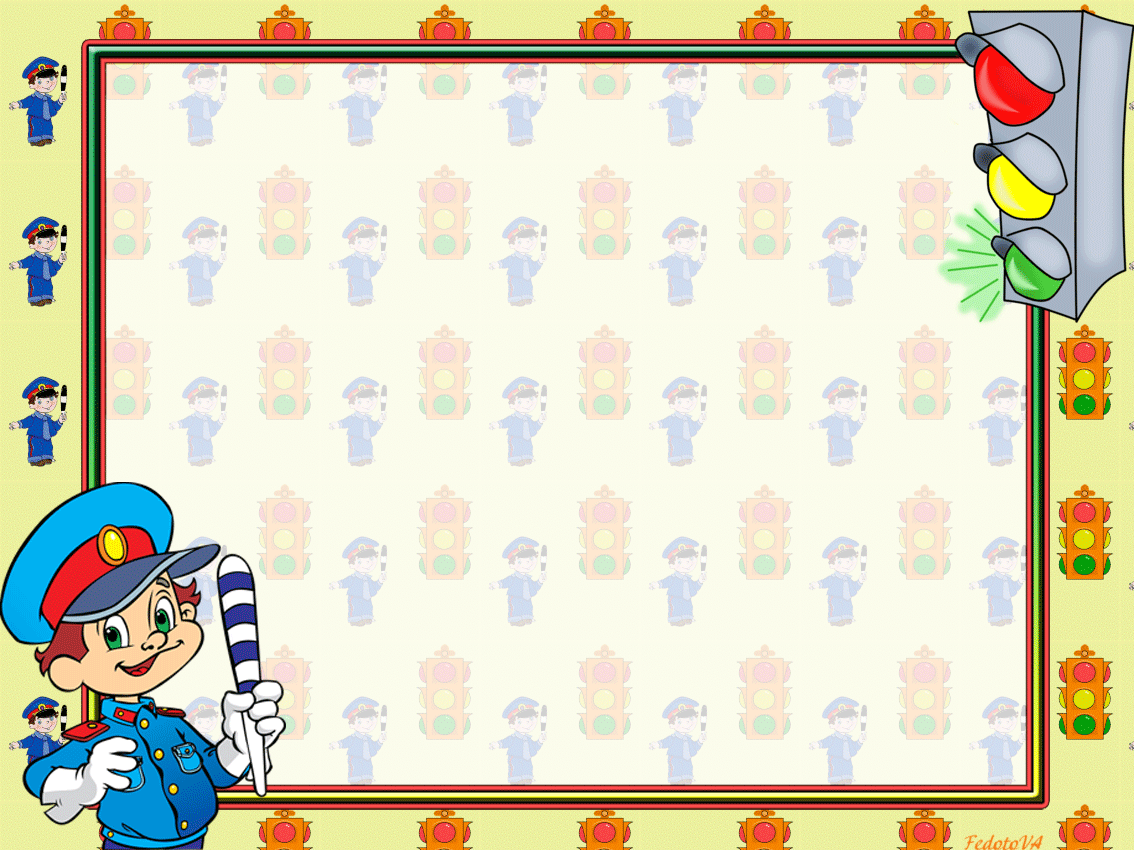 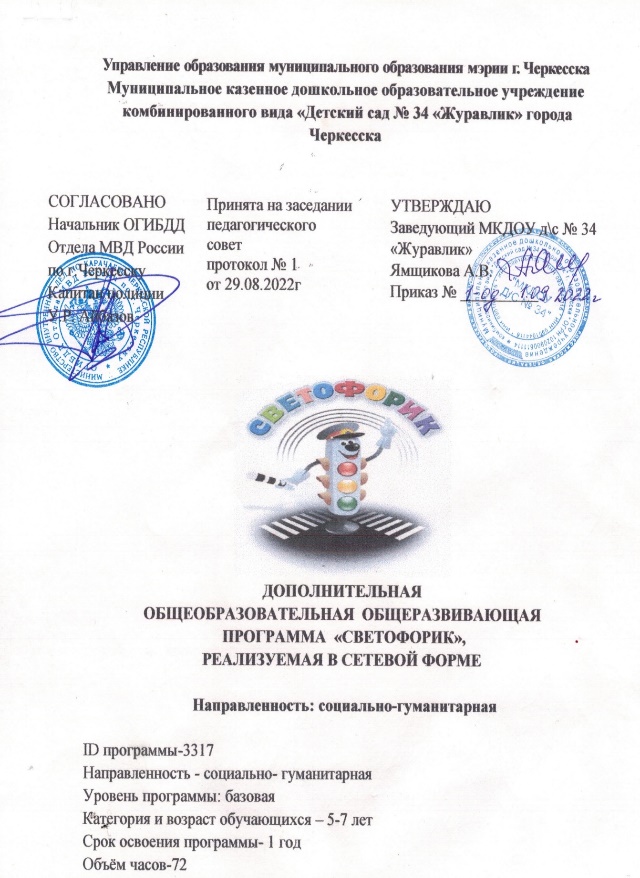 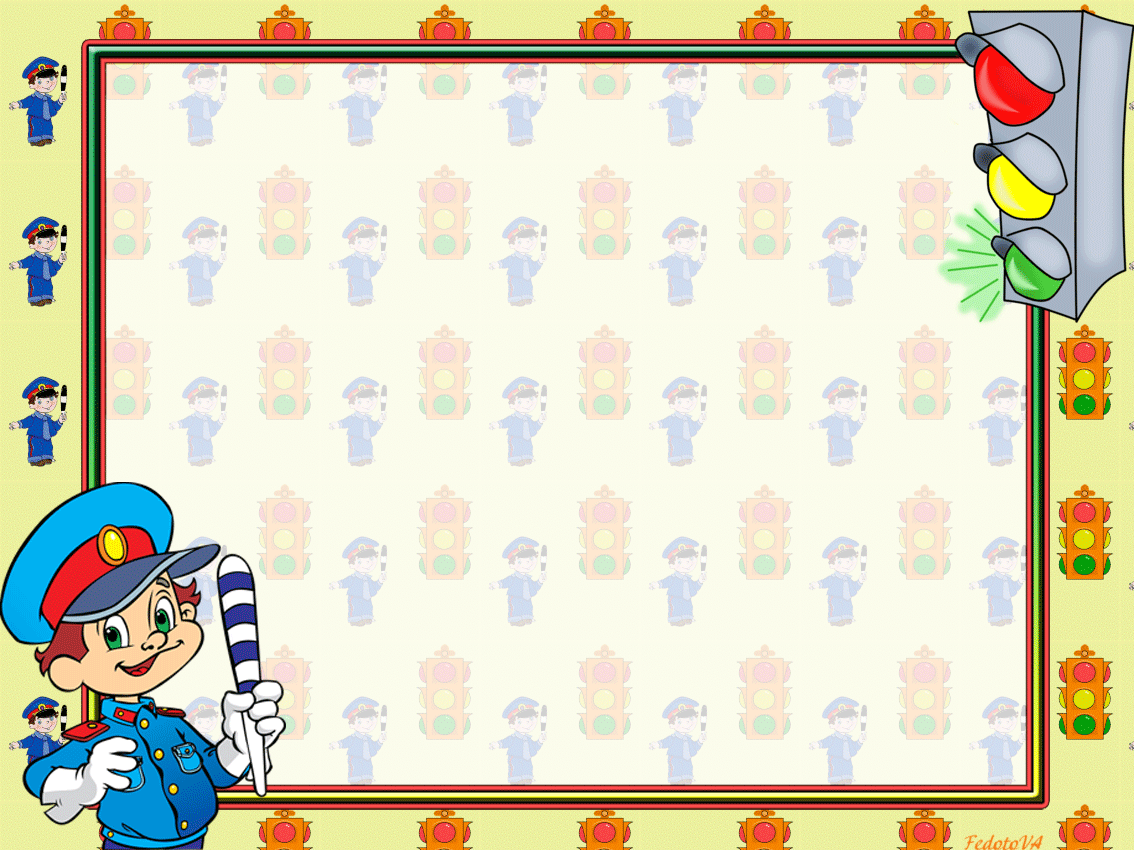 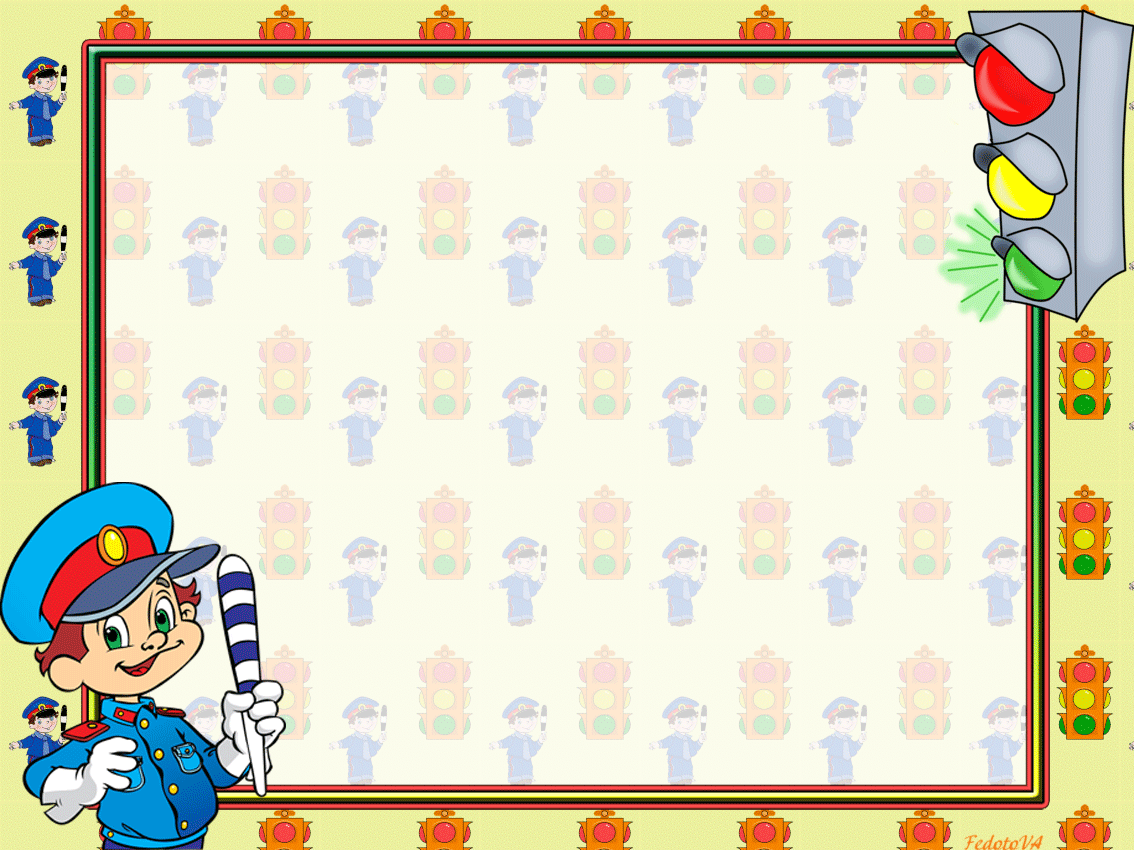 Оценочные материалы
По данной программе функционирует трехбалльная система оценивания результатов обучающихся:
1 балл – минимальный (репродуктивный) уровень освоения программы (выполнение менее 50% предложенных заданий);
2 балла – средний (продуктивный) уровень освоения программы (выполнение более  50 % предложенных заданий в ходе игры);
3 балла – максимальный (творческий) уровень освоения программы (в ходе интеллектуальной игры обучающийся активно принимает участие, отвечал на поставленные вопросы, выполнил 80% всех предложенных заданий).
Диагностика
Вопросы к детям
1. Какой вид транспорта ты знаешь?
2. Для чего нужен пассажирский транспорт?
3. Где его ожидают люди?
4. Как  называют людей, едущих в транспорте?
5. Правила поведения в автобусе.
6. Правила поведения в автомобиле.
7. Что такое перекресток?
8. Что такое «зебра»?
9. Кто контролирует движение?
10. Расскажи о работе водителя и сотрудника ГИБДД
11. На какие части делится дорога?
12. Правила перехода улицы.
13. Как узнать, куда поворачивает автомобиль?
13. Где разрешается ездить на велосипеде?
14. Какие бывают знаки?
15. Покажи дорожные знаки: «Осторожно, дети», «Пешеходный переход», «Велосипедное движение», «Место остановки автобуса», «Дети», «Движение пешеходов запрещено», «Пешеходная дорожка», «Больница», «Телефон», «Пункт питания».
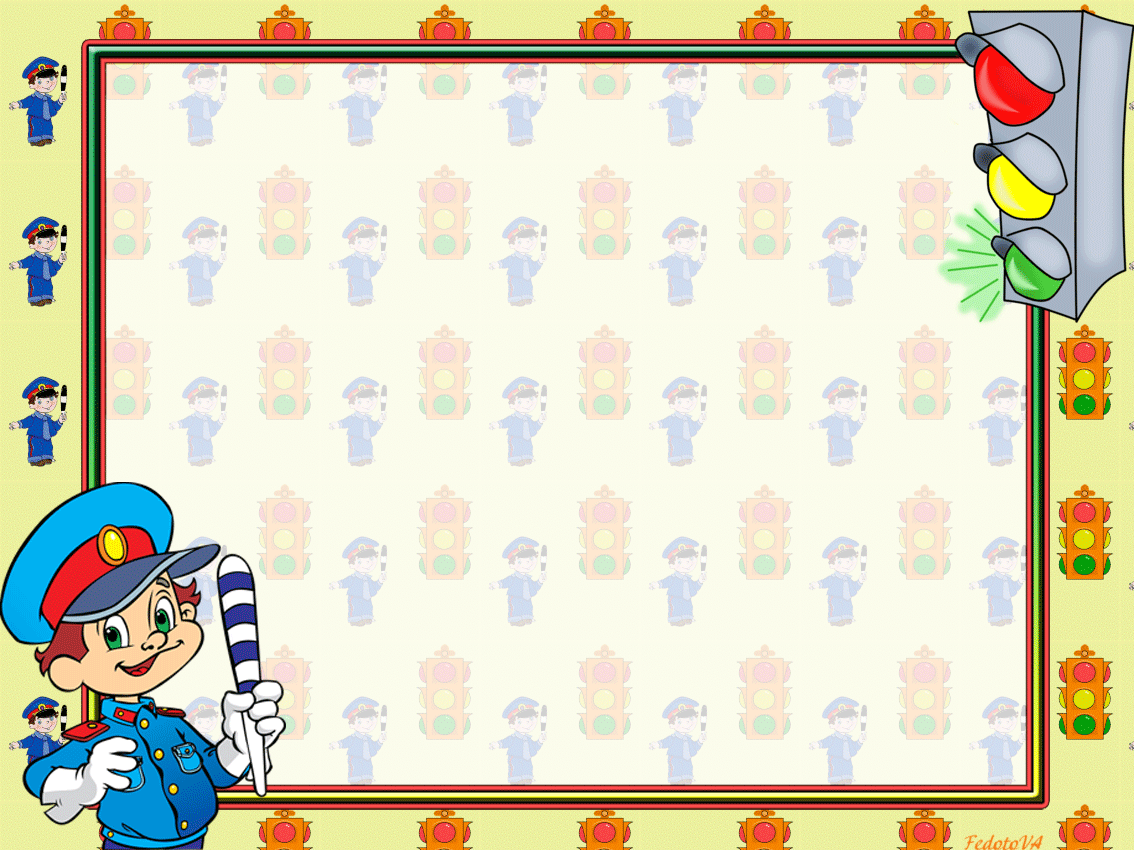 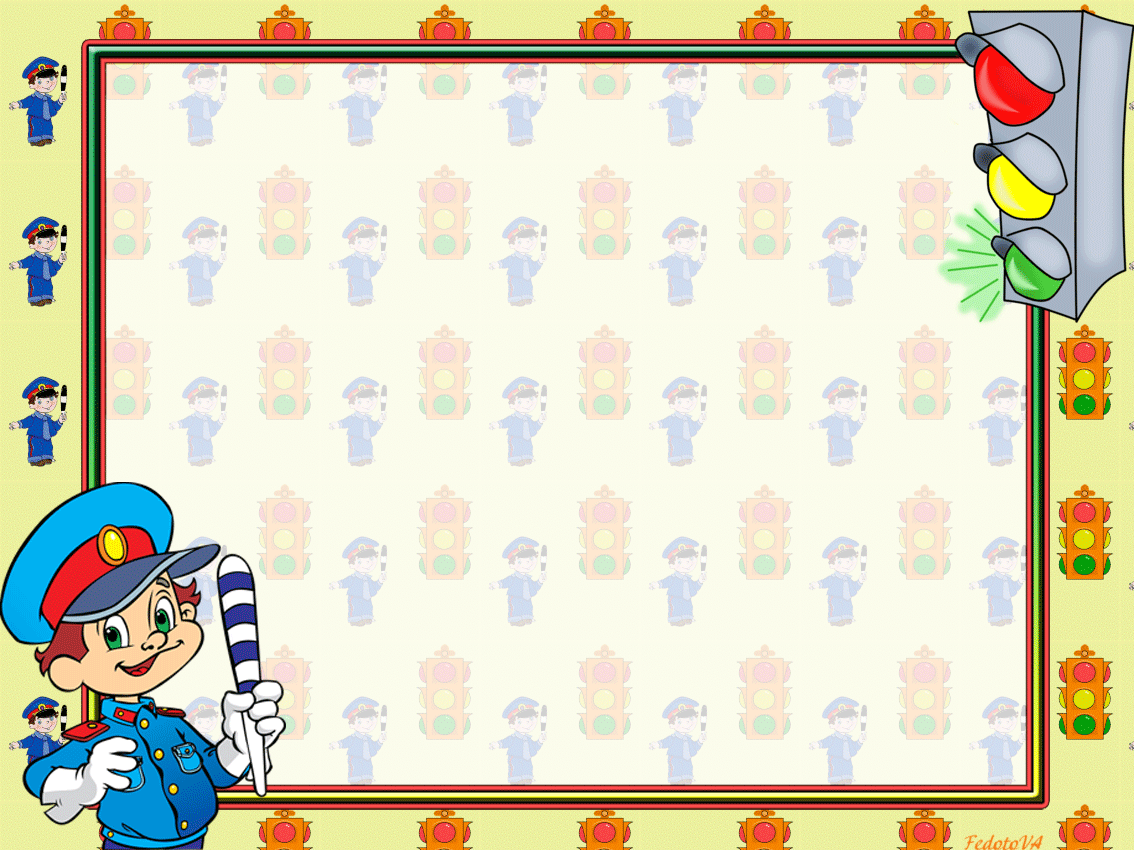 «Цифровые следы» представленные в разделе, отражают результаты творческой деятельности коллектива и педагога. Цифровые следы о деятельности Дооп «Светофорик» можно прослеживать в интернет пространстве через действия педагога и  социального партнера, оставленные как отпечаток в различных форматах видеофакты, фотогалереи. Все это дает возможность расширить представление об образовательной деятельности кружка и творческой жизни коллектива
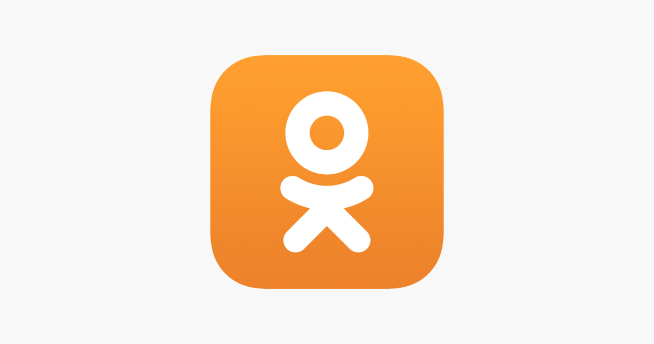 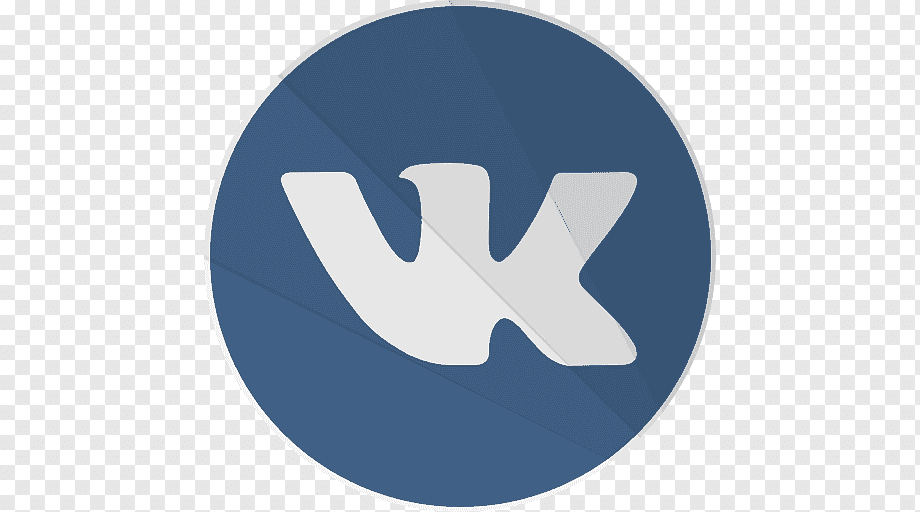 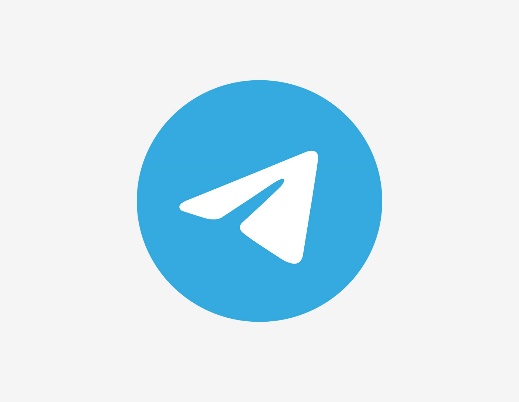 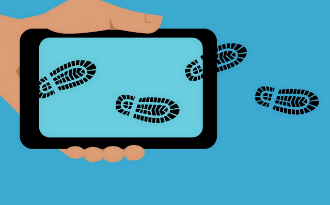 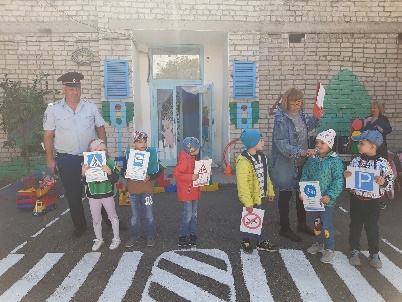 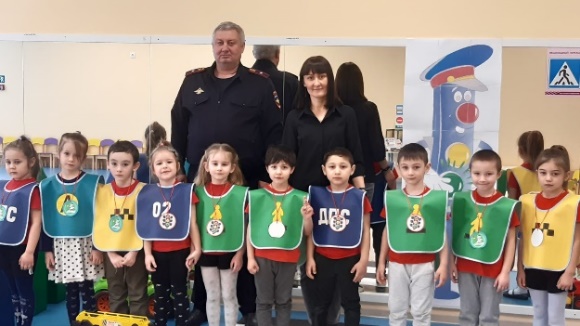 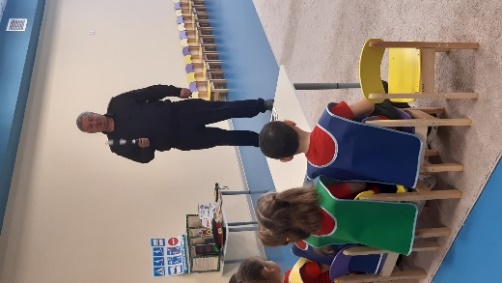 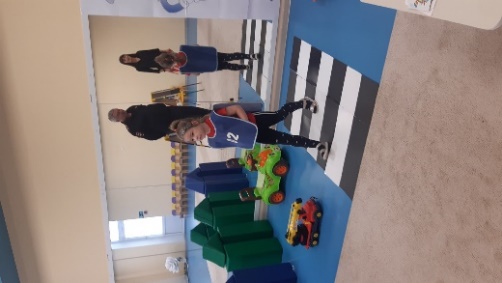 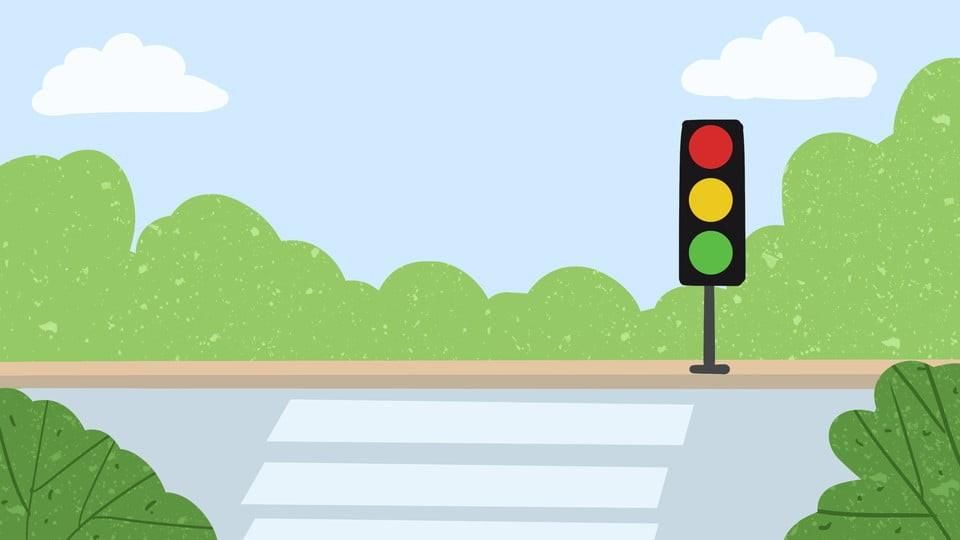 Вариативная часть
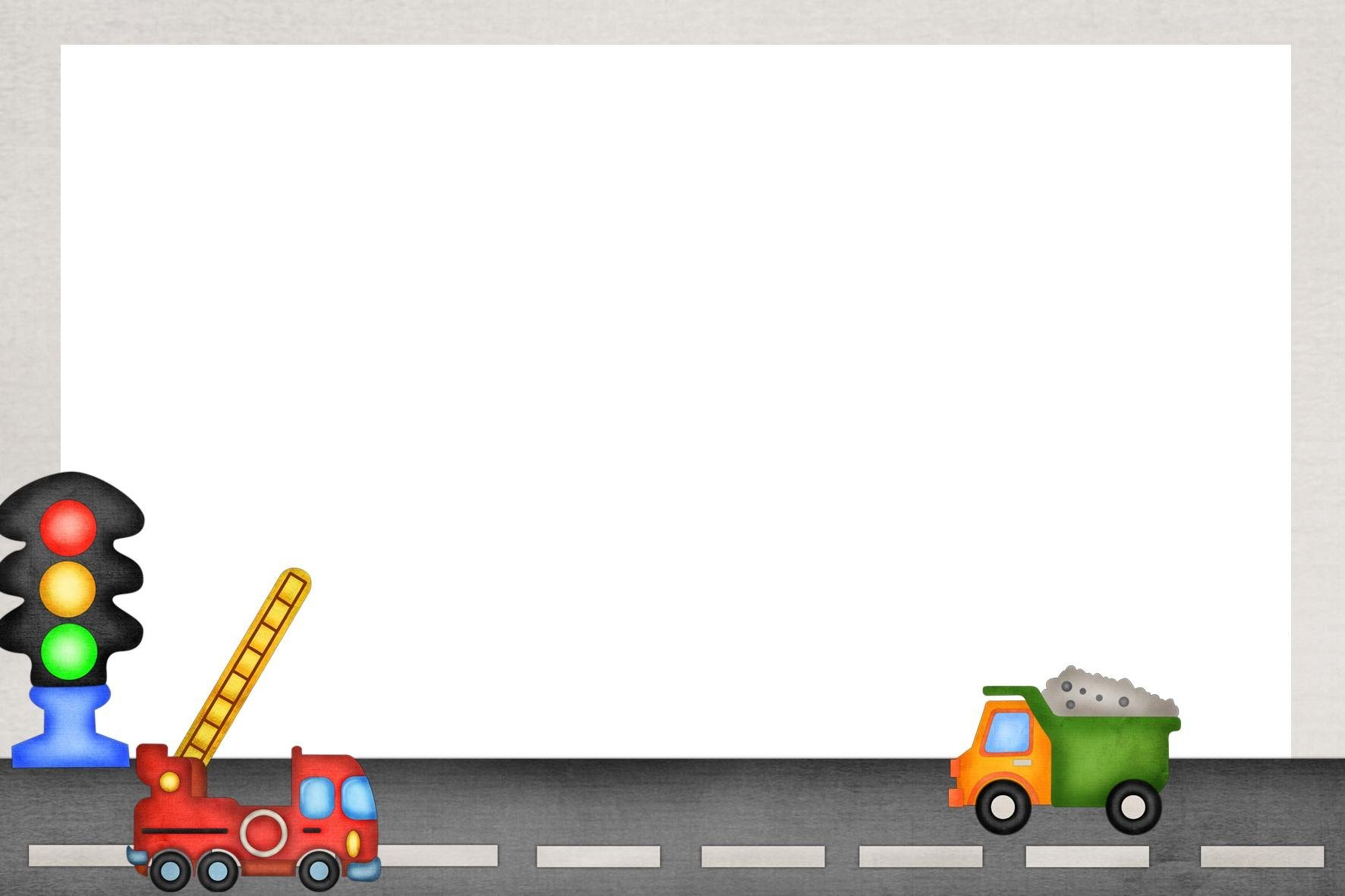 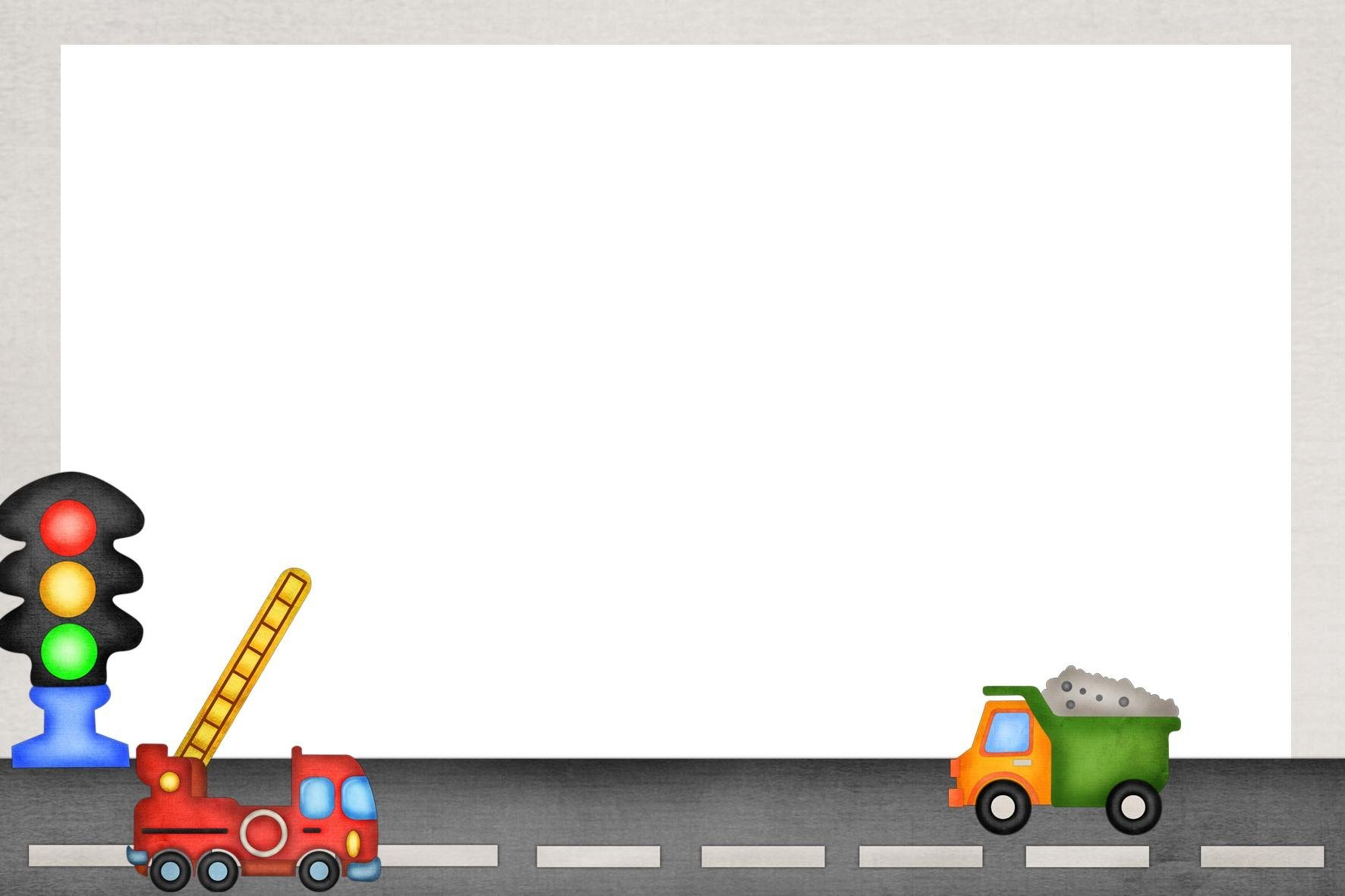 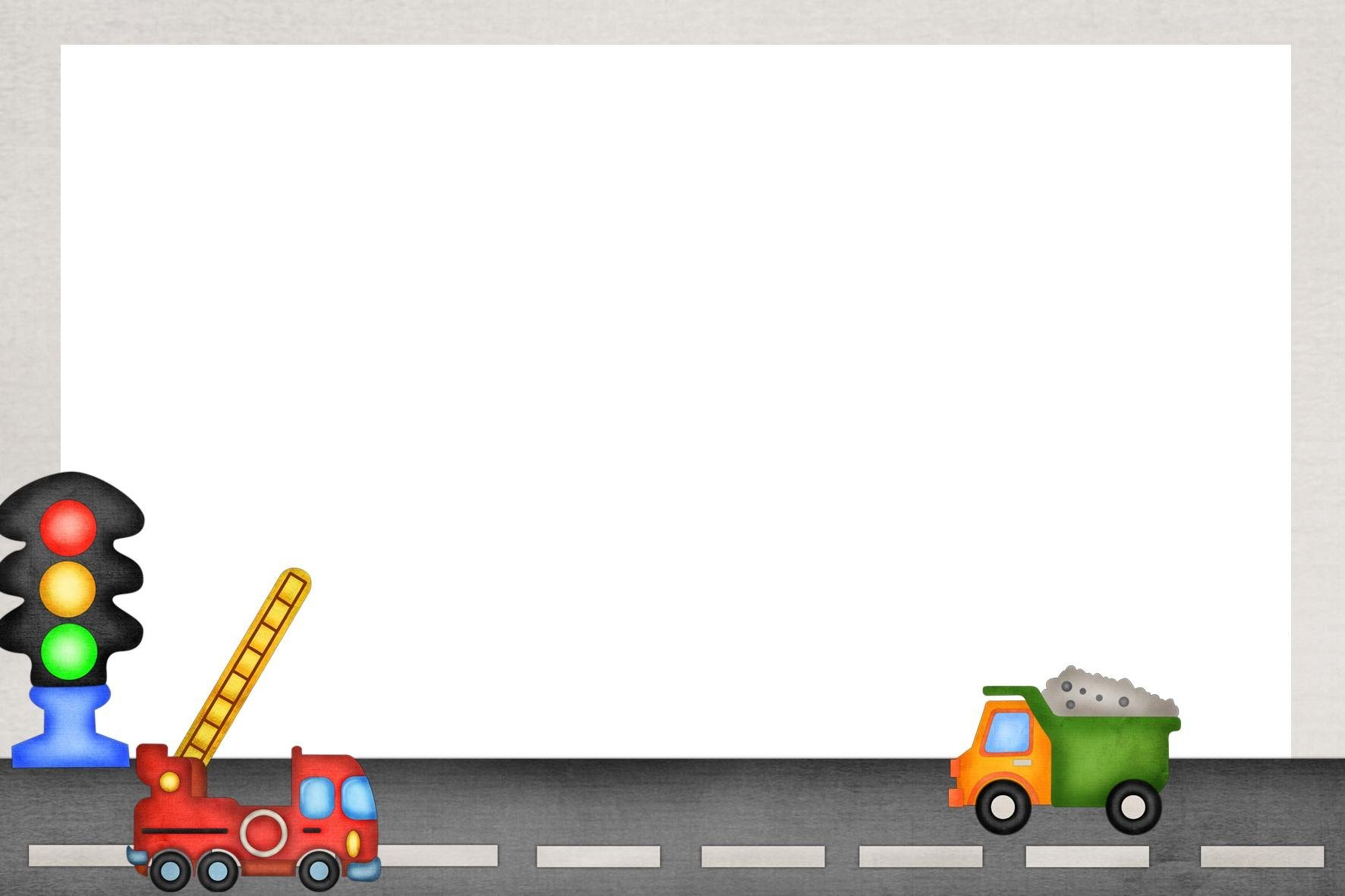 Предложенные методические рекомендации помогут не только педагогам, но и родителям в доступной увлекательной форме познакомить детей с правилами поведения на улице и правилами дорожного движения. В методические рекомендации собраны консультации, памятки, развлечения, подобраны дидактические и подвижные игры, а также загадки.
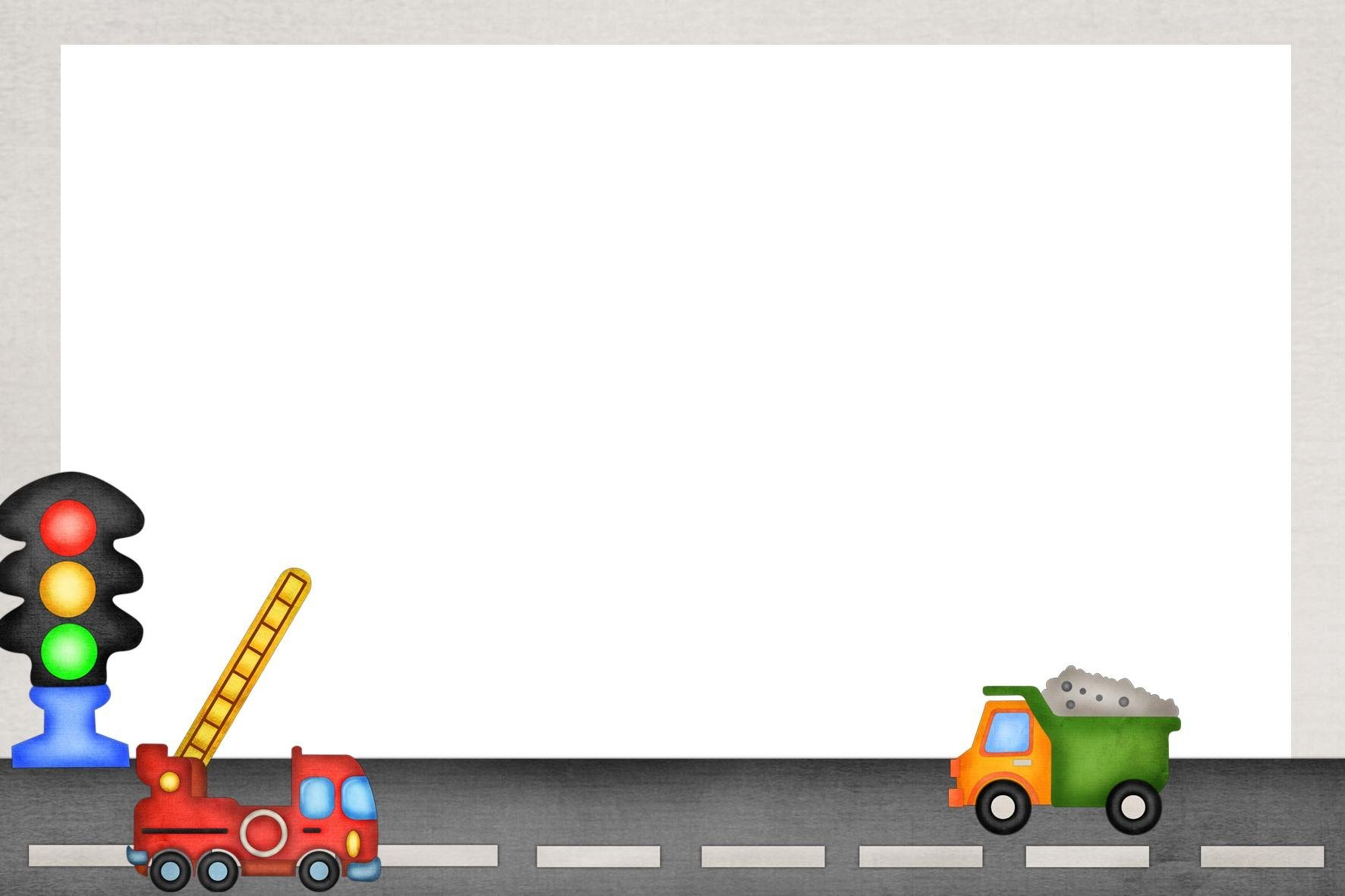 В рамках реализации программы «Светофорик» ведется активная воспитательная работа с учащимися,  в которую входит проведение различных досуговых мероприятий. 
Разработаны сценарии мероприятий, праздников и развлечений такие как:
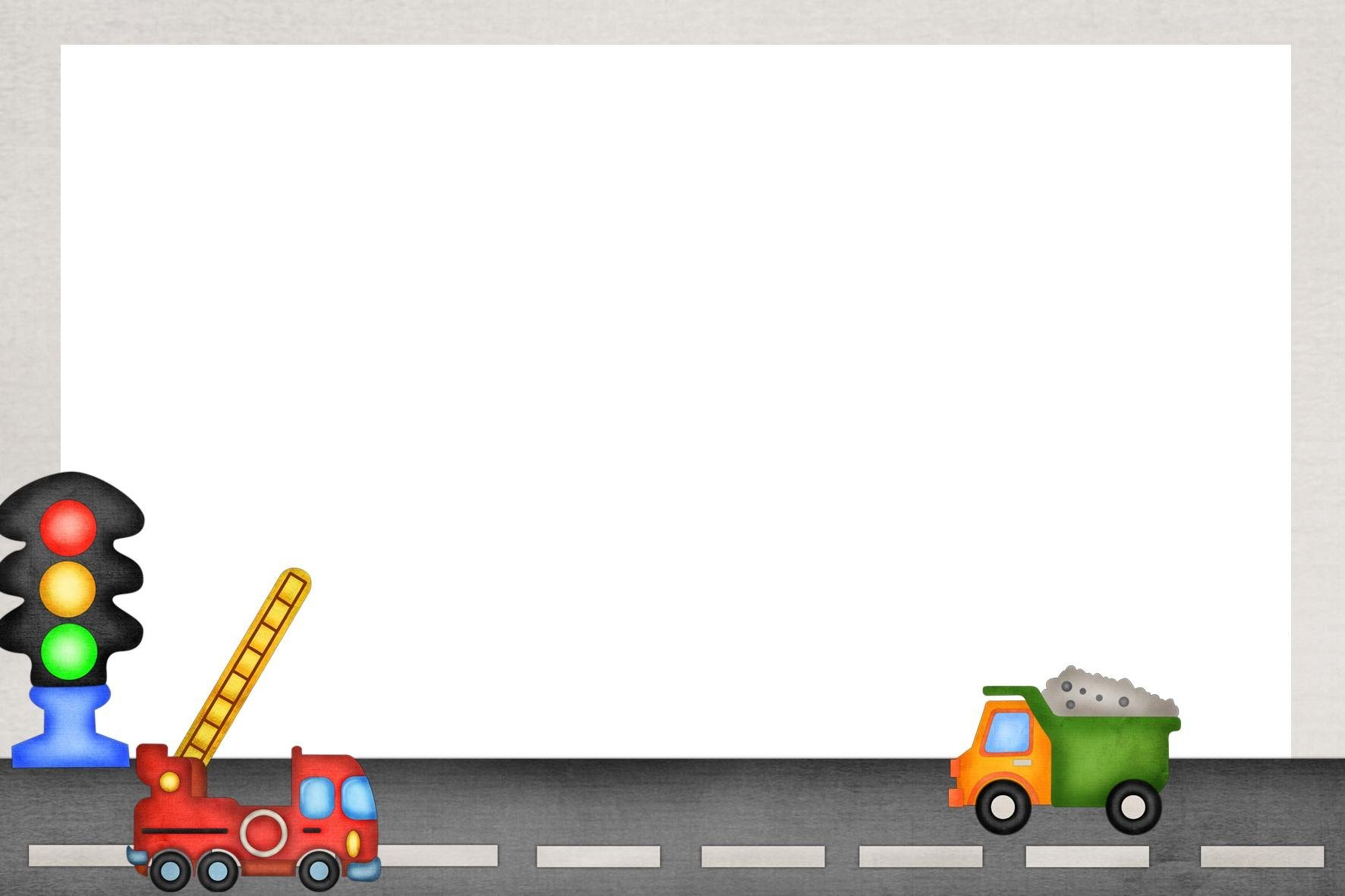 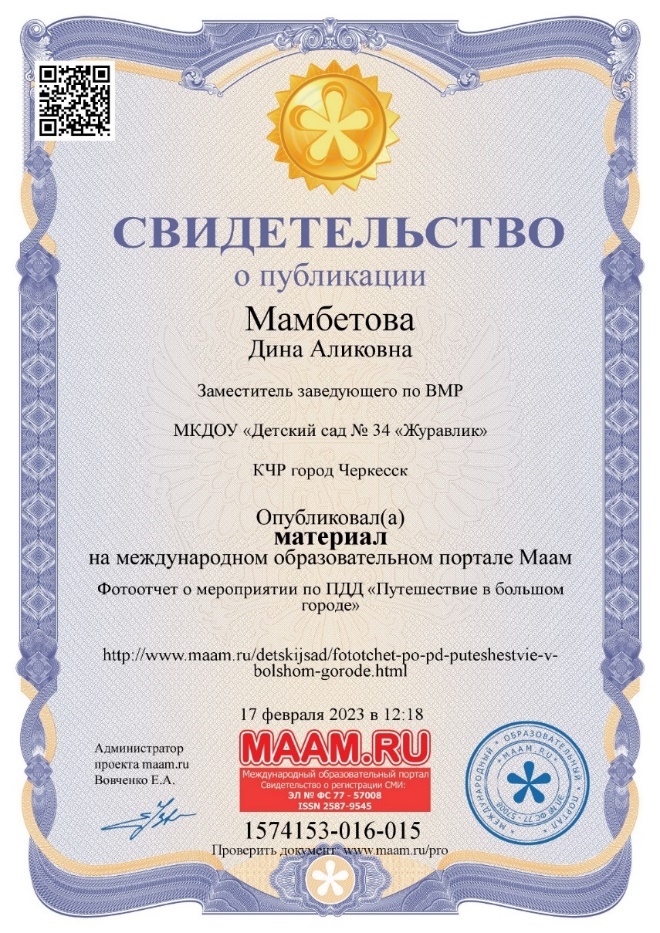 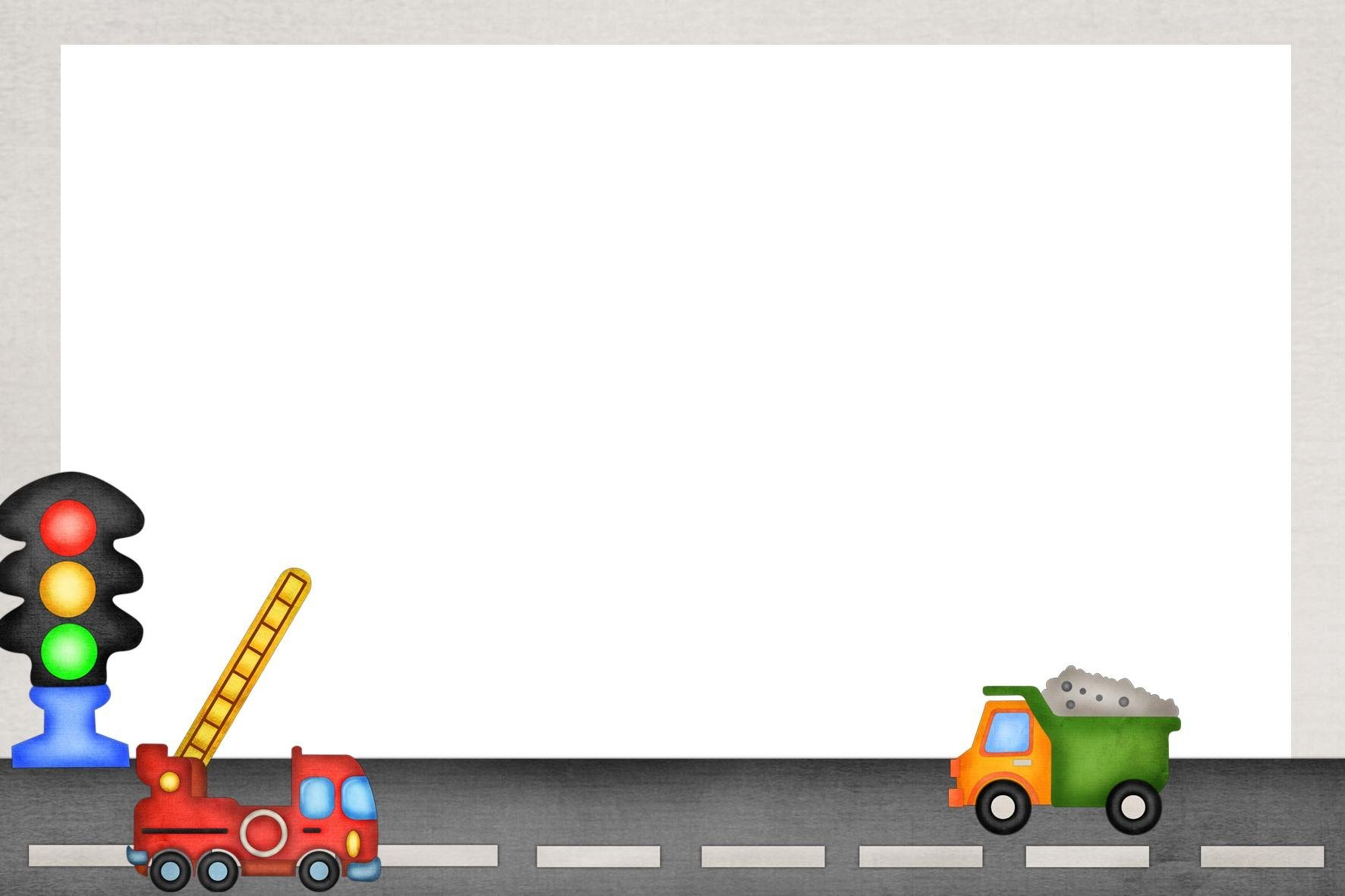 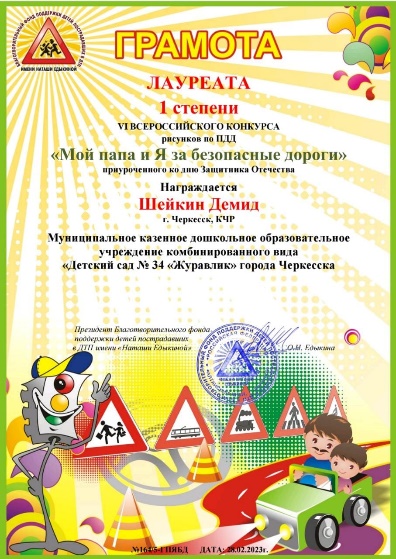 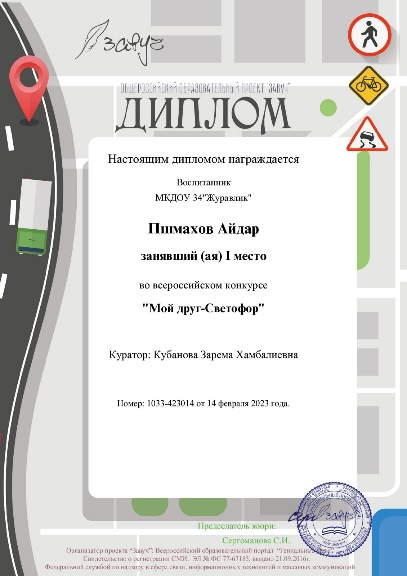 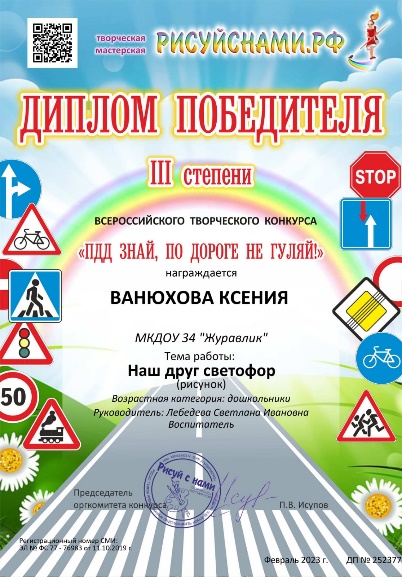 /
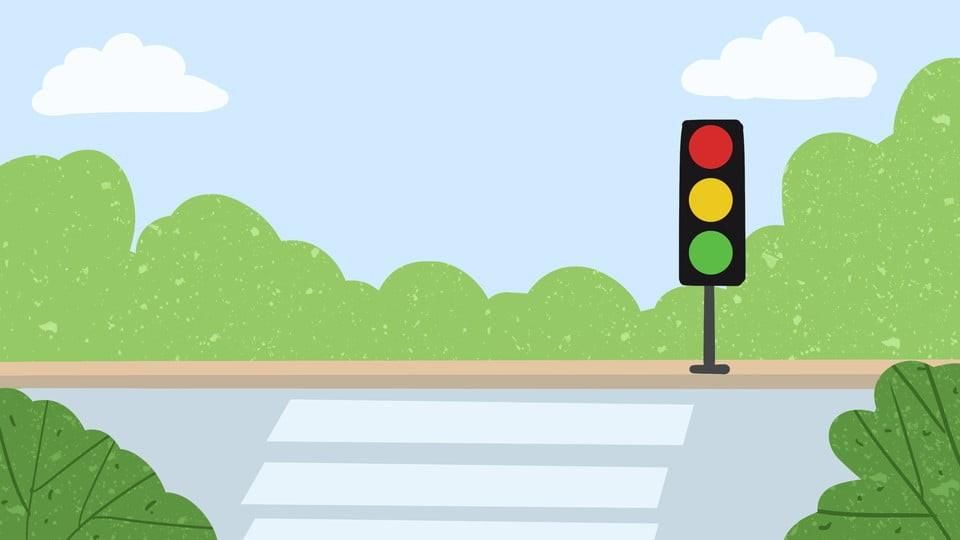 Спасибо за внимание